Artículo 21, fracción XXXII.
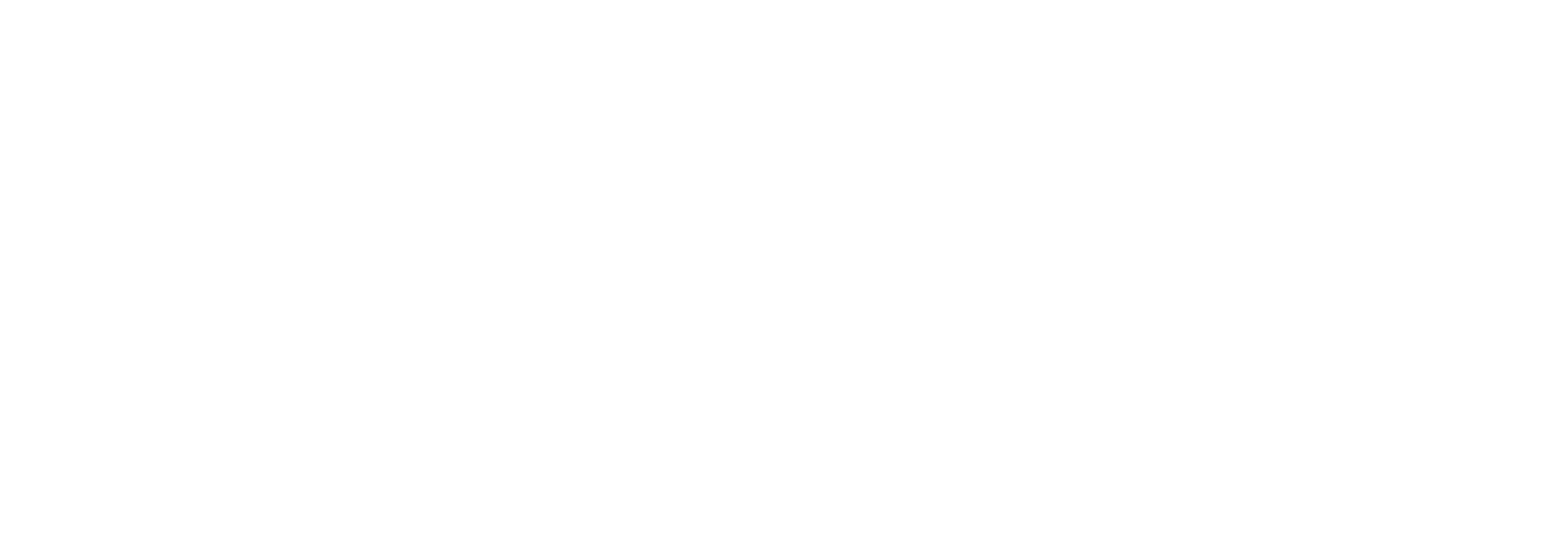 Fecha de actualización y/o validación: 
30/septiembre/2022
Responsable de generar la información:
 Lic. María Teresa Nares Cisneros
Contralora  Interna
Nota informativa
Se informa a la ciudadanía que durante el mes de septiembre de 2022, no hubo actos de entrega y recepción.
Actas de entrega - recepción